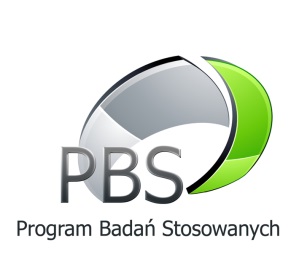 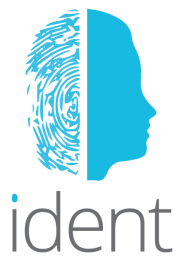 Multimodalny biometryczny system weryfikacji tożsamości klienta bankowego

Projekt finansowany przez Narodowe Centrum Badań i Rozwoju w ramach Programu Badań Stosowanych

Obieg finansowy 
i dyscyplina finansowa Projektu
[Speaker Notes: 2) przekazywać Centrum Wnioski o płatność, zgodnie z zasadami określonymi w § 6 Umowy oraz raporty, o których mowa w § 8 ust. 1 Umowy; 
3) niezwłocznie informować Centrum w formie pisemnej o wszystkich zmianach w Umowie konsorcjum; 
4) niezwłocznie informować Centrum o zamiarze dokonania takich zmian prawno-organizacyjnych w statusie swoim oraz Współwykonawcy, które mogą mieć bezpośredni wpływ na realizację Projektu; 
5) realizować Projekt zgodnie z Opisem Projektu wraz z wykazem aparatury naukowo-badawczej, Harmonogramem wykonania Projektu i Kosztorysem, które stanowią odpowiednio załączniki nr 1, 2 i 3 do Umowy; 
6) wnieść zadeklarowany Wkład własny na realizację Projektu; 
7) zastosować wyniki Projektu w działalności gospodarczej; 
8) zapewnić ciągłość realizacji Projektu; 
9) dokonać podziału lub rozpowszechnienia wyników Projektu na warunkach rynkowych i zgodnie z przepisami dotyczącymi pomocy publicznej oraz Umową konsorcjum; 
10) udzielać Centrum oraz upoważnionym przez Centrum podmiotom informacji dotyczących stanu realizacji Projektu i wydatkowania przyznanych środków finansowych, a także wyników Projektu oraz ich wykorzystania, w trakcie realizacji Projektu oraz przez okres 5 lat po jego zakończeniu.]
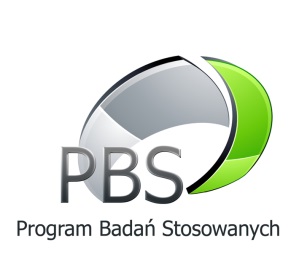 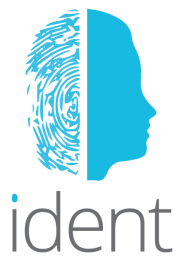 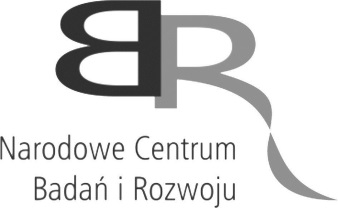 Zgodnie z Umową, Wykonawca zobowiązuje się w szczególności (m.in.): 

przekazywać Centrum WNIOSKI O PŁATNOŚĆ oraz RAPORTY;

realizować Projekt zgodnie z Opisem Projektu          wraz z wykazem aparatury naukowo - badawczej, Harmonogramem wykonania Projektu i Kosztorysem, które stanowią odpowiednio załączniki nr 1, 2 i 3               do Umowy; 

udzielać Centrum oraz upoważnionym przez Centrum podmiotom INFORMACJI dotyczących stanu realizacji Projektu i wydatkowania przyznanych środków finansowych, a także wyników Projektu oraz ich wykorzystania, w trakcie realizacji Projektu oraz przez okres 5 lat po jego zakończeniu.
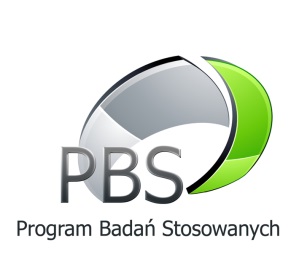 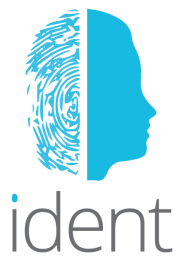 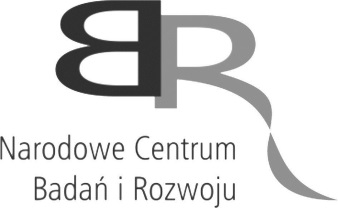 Kluczowymi elementami Umowy są zatem:

Opis Projektu wraz z wykazem aparatury naukowo-badawczej,
Harmonogram wykonania Projektu 
Kosztorys
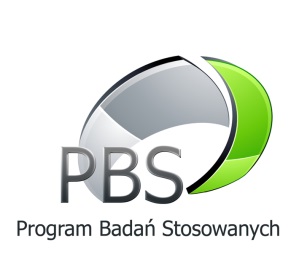 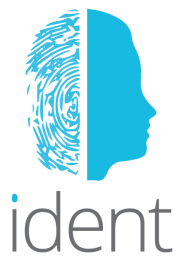 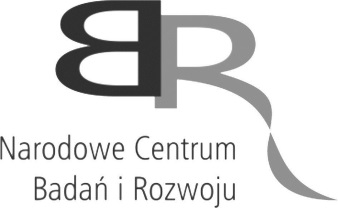 WAŻNE !

Wykonawca zobowiązany jest do pokrycia w całości            z Wkładu własnego kosztów realizacji Projektu nieobjętych Dofinansowaniem, w wysokości zadeklarowanej w Harmonogramie wykonania Projektu      i Kosztorysie. 

Do czasu otrzymania Dofinansowania Wykonawca zobowiązany jest do finansowania Projektu ze środków własnych.
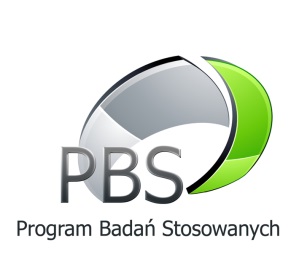 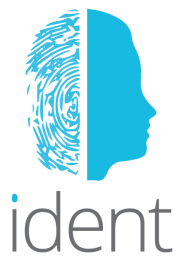 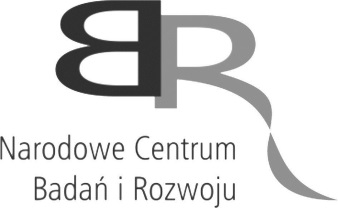 Tryb i warunki przekazywania Dofinansowania

Dofinansowanie następuje w formie ZALICZEK w wysokości określonej                 w Harmonogramie płatności, które przekazywane są Wykonawcy, a ten przekazuje odpowiednio Współwykonawcom. 
Pierwsza zaliczka – płatna 30 dni od dnia zawarcia Umowy. 
Każda kolejna zaliczka – płatna na podstawie WNIOSKU O PŁATNOŚĆ              pod warunkiem wykazania poniesienia kosztów w wysokości CO NAJMNIEJ 70% WSZYSTKICH PRZEKAZANYCH ZALICZEK.
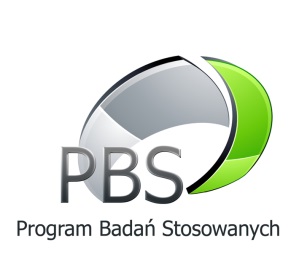 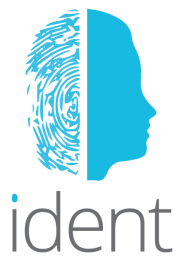 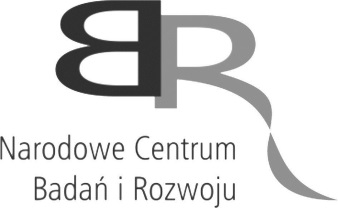 TERMINY SKŁADANIA WNIOSKÓW O PŁATNOŚĆ:
         - 1 CZERWCA (I półrocze) 
→ 14 dni na usunięcie braków → 60 dni na weryfikację przez NCBiR
         - 1 GRUDNIA (II półrocze) 
→ 14 dni na usunięcie braków → 60 dni na weryfikację przez NCBiR
Niezłożenie wniosku o płatność w terminie skutkuje koniecznością skorygowania Harmonogramu płatności, pod rygorem utraty prawa do Dofinansowania            w wysokości niewypłaconych środków na dany rok zgodnie z Harmonogramem płatności, co nie spowoduje zmiany zakresu rzeczowego Projektu. WYKONAWCA ZOBOWIĄZANY BYŁBY POKRYĆ Z WŁASNYCH ŚRODKÓW KOSZTY ODPOWIADAJĄCE KWOCIE UTRACONEGO DOFINANSOWANIA.
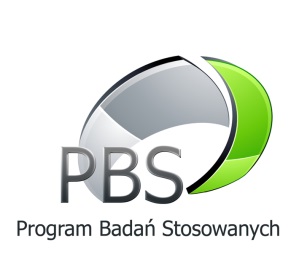 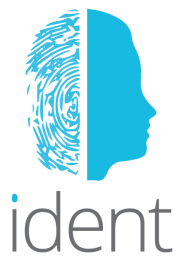 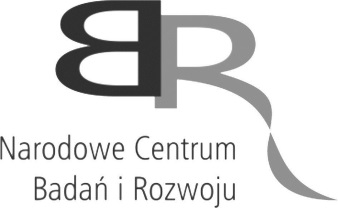 Niezbędnym jest, aby MICROSYSTEM Sp. z o.o., jako Lider Konsorcjum otrzymywał od pozostałych Członków Konsorcjum z odpowiednim wyprzedzeniem informacje cząstkowe (dokumentacja potwierdzająca zasadność wydatkowania kosztów kwalifikowanych), umożliwiające przygotowanie kolejnych wniosków o płatność. Sugerujemy, aby były to następujące terminy:

30 LUTEGO - DLA I PÓŁROCZA
30 WRZEŚNIA - DLA II PÓŁROCZA

Powyższe umożliwiłoby opracowanie jednego wspólnego wniosku o płatność, poprzedzonego uzgodnieniem jego ostatecznej treści w ramach konsorcjum        przed wysłaniem wniosku o płatność do NCBiR.
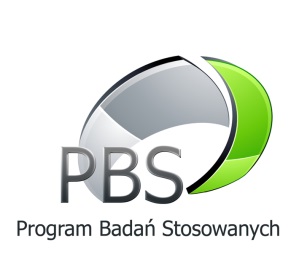 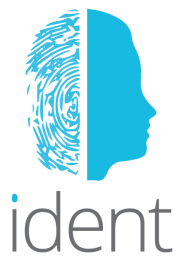 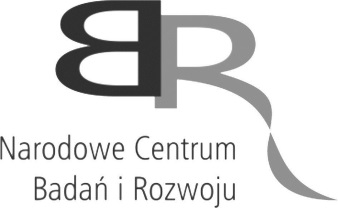 Nieusunięcie ewentualnych braków Wniosku o płatność w terminie może skutkować:
odrzuceniem Wniosku o płatność 
wstrzymaniem wypłaty dalszego Dofinansowania 
uznaniem Wniosku o płatność wyłącznie w kwocie kosztów właściwie kwalifikowanych. 
WYPŁATA ZALICZKI NIE OZNACZA ZATWIERDZENIA PONIESIONYCH KOSZTÓW POD WZGLĘDEM FINANSOWYM. 
Środki finansowe niewykorzystane w danym Roku budżetowym MOGĄ BYĆ WYKORZYSTANE w kolejnym roku budżetowym realizacji Projektu bez konieczności zawarcia aneksu do Umowy wyłącznie na warunkach określonych w § 10 ust. 4 Umowy.
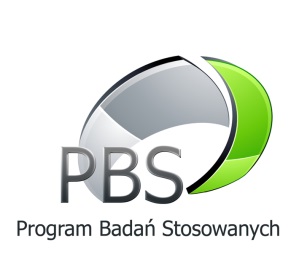 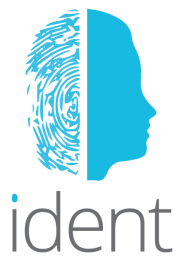 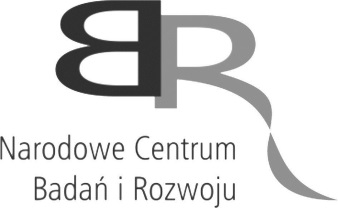 Wykonawca jest zobowiązany do posiadania dokumentów potwierdzających wszystkie koszty poniesione na rzecz realizacji Projektu.
Dokumenty powinny być sporządzone i przechowywane z zachowaniem przepisów prawa obowiązującego w Rzeczpospolitej Polskiej. 
Każdy oryginał dokumentu księgowego należy opisać wskazując następujące informacje: 
nr umowy: PBS3/B3/26/2015
odpowiednią kategorię kosztów 
numer zadania.
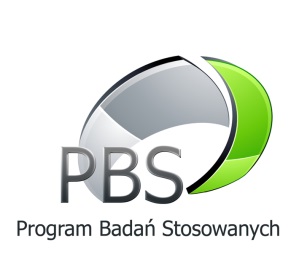 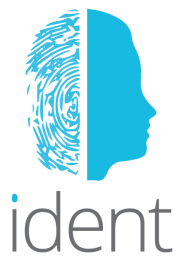 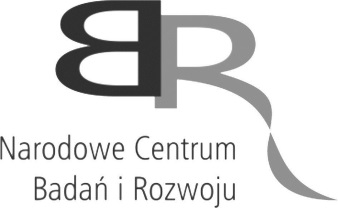 NCBiR ma prawo do przeprowadzenia kontroli dokumentacji w każdym czasie i w każdej fazie realizacji Projektu oraz w okresie 5 LAT po zakończeniu realizacji Projektu. 

Akceptacja Wniosku o płatność nie uchyla ani nie wpływa na możliwość wystąpienia odmiennych ustaleń i wyników przeprowadzonych kontroli
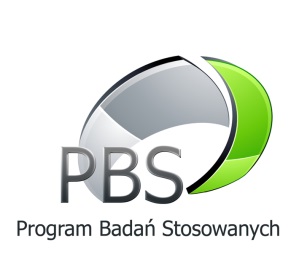 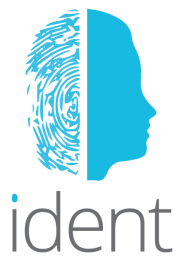 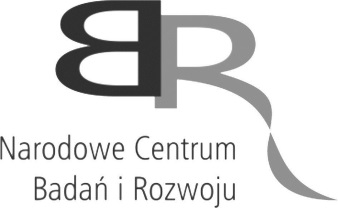 Projekt, w którym wartość Dofinansowania przekracza 2 mln zł, podlega obowiązkowemu audytowi zewnętrznemu zgodnie z art. 44 Ustawy. 

„Art. 44. Dla projektów o całkowitej wartości dofinansowania przekraczającej 2 000 000 złotych Dyrektor zleca przeprowadzenie zewnętrznego audytu ich wykonania.” 

Audyt ten jest kosztem kwalifikowanym jeżeli rozpoczął się co najmniej po zrealizowaniu 50% planowanych wydatków związanych z Projektem.
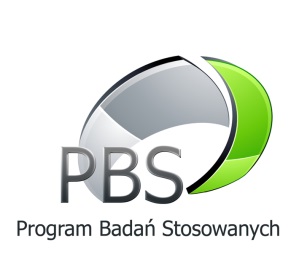 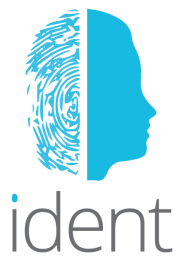 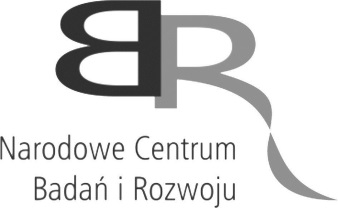 Koszty kwalifikowane

Koszty ponoszone w Projekcie kwalifikują się do objęcia Dofinansowaniem w przypadku łącznego spełniania następujących warunków: 
są niezbędne do zrealizowania celów Projektu; 
są zgodne z Kosztorysem, z uwzględnieniem wyjątków, określonych w § 10 ust. 4 Umowy; 
są zgodne z katalogiem kosztów zawartym w § 12 Rozporządzenia; 
są zaksięgowane i udokumentowane zgodnie z przepisami o rachunkowości oraz przyjętą polityką rachunkowości; 
zostały poniesione w terminach realizacji Projektu; 
zostały poniesione zgodnie z zasadami racjonalnej gospodarki finansowej, w szczególności najkorzystniejszej relacji nakładów do rezultatów.
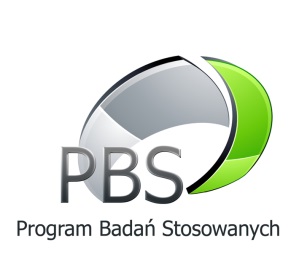 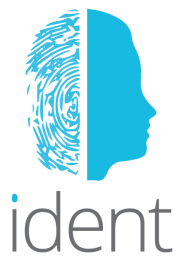 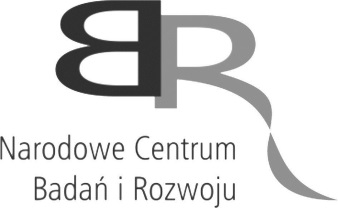 W przypadku projektu obejmującego badania podstawowe, badania przemysłowe lub prace rozwojowe kosztami kwalifikującymi się do objęcia pomocą publiczną, zwanymi dalej „kosztami kwalifikowalnymi”, są koszty: 

wynagrodzeń wraz z pozapłacowymi kosztami pracy, w tym składkami na ubezpieczenia społeczne i zdrowotne, osób zatrudnionych przy realizacji projektu, w części, w jakiej wynagrodzenia te są bezpośrednio związane z jego realizacją; 
aparatury i sprzętu w zakresie i przez okres, w jakim są one wykorzystywane przy realizacji projektu; jeżeli aparatura i sprzęt nie są wykorzystywane przy realizacji projektu przez cały okres ich użytkowania, za koszty kwalifikowalne uznaje się tylko koszty amortyzacji odpowiadające okresowi realizacji projektu obliczone na podstawie przepisów o rachunkowości;
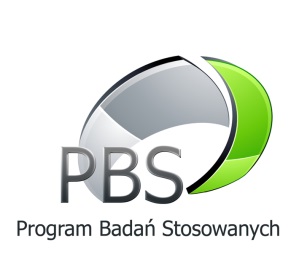 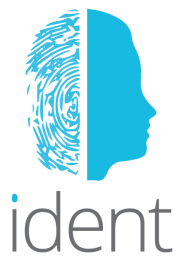 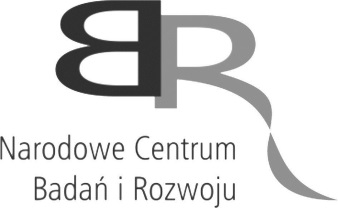 budynków i gruntów w zakresie i przez okres, w jakim są one wykorzystywane przy realizacji projektu; w przypadku budynków za koszty kwalifikowalne uznaje się tylko koszty amortyzacji odpowiadające okresowi realizacji projektu, obliczone na podstawie przepisów o rachunkowości, a w przypadku gruntów – koszty związane z przeniesieniem własności lub innych praw rzeczowych, koszty odpłatnego korzystania z gruntu lub faktycznie poniesione koszty kapitałowe; 
badań wykonywanych na podstawie umowy, wiedzy i patentów zakupionych lub użytkowanych na podstawie licencji udzielonej przez podmioty zewnętrzne na warunkach pełnej konkurencji oraz koszty doradztwa i równorzędnych usług wykorzystywanych wyłącznie na potrzeby projektu; 
dodatkowe koszty ogólne i inne koszty operacyjne, w tym koszty materiałów, dostaw i podobnych produktów, ponoszone bezpośrednio przy realizacji projektu.
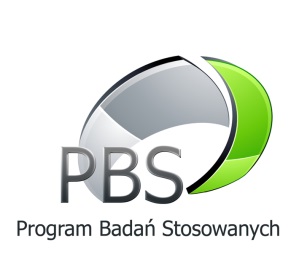 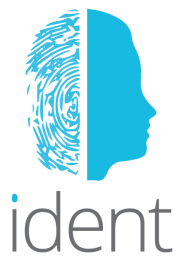 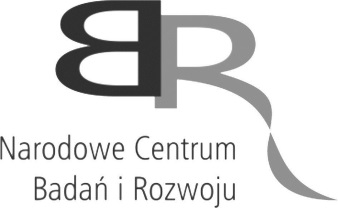 Wykonawca oraz Współwykonawcy zobowiązani są stosować przepisy ustawy Prawo zamówień publicznych do udzielania zamówień publicznych w ramach Projektu w przypadku, gdy wymóg stosowania tej ustawy wynika z jej przepisów lub z przepisów odrębnych. 

Zasady ponoszenia wszystkich kosztów kwalifikowalnych:
uczciwa konkurencja, 
efektywność, 
jawność, 
przejrzystość,
unikanie konfliktu interesów rozumianego jako brak bezstronności i obiektywności
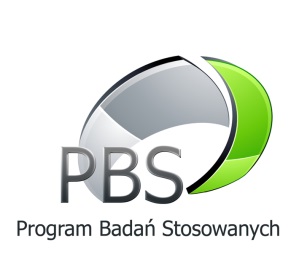 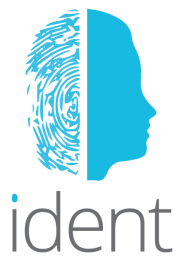 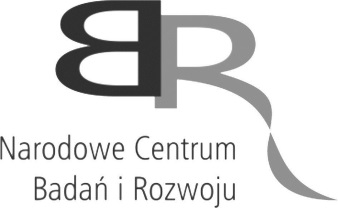 Jeżeli Wykonawca lub Współwykonawcy nie są zobowiązani do stosowania ustawy PZP, w przypadku zakupu towarów lub usług o wartości powyżej 30.000 EUR (w PLN), dokonują zakupu w oparciu o najbardziej korzystną ekonomicznie ofertę, z zachowaniem ww. zasad, a także zobowiązani są do:
wysłania zapytania ofertowego do co najmniej 3 potencjalnych wykonawców (o ile na rynku tylu istnieje – jeśli nie: OŚWIADCZENIE); 
zamieszczenia na swojej stronie internetowej oraz w swojej siedzibie powyższego zapytania ofertowego, które powinno zawierać w szczególności:
opis przedmiotu zamówienia, 
kryteria oceny oferty, 
termin składania ofert. 
przedstawienia złożonych ofert (na żądanie NCBiR lub wskazanych podmiotów) .
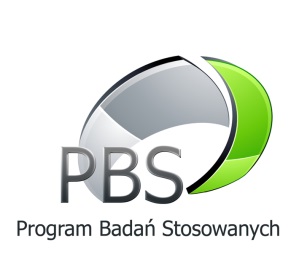 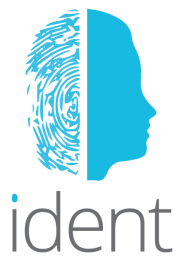 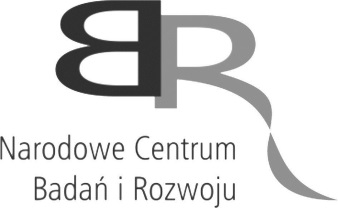 3 podmioty, do których wysyłane są zapytania ofertowe łącznie winne spełniać poniższe przesłanki: 
niepowiązanych lub niebędących jednostką zależną, współzależną lub dominującą w relacji do Wykonawcy lub Współwykonawcy w rozumieniu ustawy o rachunkowości; 
niebędących podmiotem pozostającym z Wykonawcą lub Współwykonawcą w takim stosunku faktycznym lub prawnym, który może budzić uzasadnione wątpliwości co do bezstronności w wyborze (np. małżeństwo, pokrewieństwo lub powinowactwo do drugiego stopnia włącznie, stosunek przysposobienia, opieki lub kurateli). 

chyba że jest to uzasadnione względami ekonomicznymi lub celowościowymi. 

Udzielenie zamówienia podmiotowi niespełniającemu ww. warunków możliwe jest wyłącznie po uzyskaniu pisemnej zgody NCBiR, z wyłączeniem przypadków, w których wartość zakupu nie przekracza kwoty 3500 PLN netto.
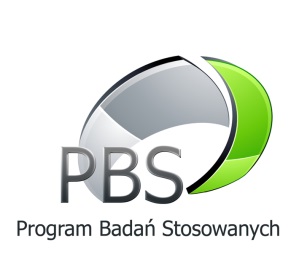 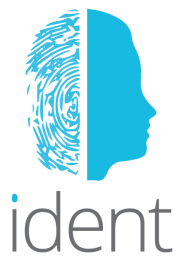 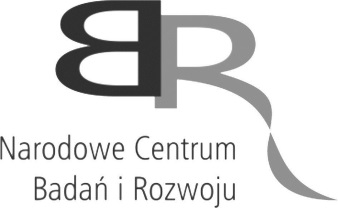 Jeżeli Wykonawca lub Współwykonawcy nie są zobowiązani do stosowania ustawy PZP, za pisemną zgodą NCBiR możliwa jest realizacja zakupu towarów lub usług od dostawcy niespełniającego ww. warunków, jeśli wartość netto zakupu jest wyższa niż 3500 PLN, lecz nie przekracza wyrażonej w złotych polskich równowartości kwoty 30.000 EUR. 

W przypadku stwierdzenia naruszeń przepisów o zamówieniach publicznych lub zasady konkurencyjności, Centrum może uznać część lub całość kosztów za niekwalifikowalne i żądać ich zwrotu. 

Dofinansowanie wydatkowane na cele inne niż określone w Umowie spowoduje uznanie takich kosztów za niekwalifikowane.
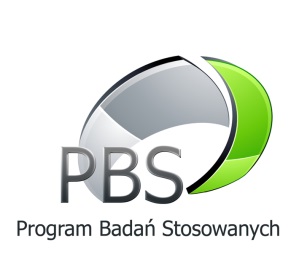 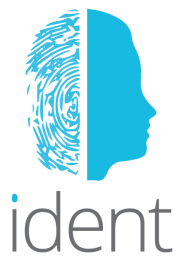 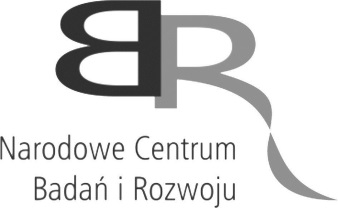 Wykonawca przedkłada NCBiR w formie papierowej i elektronicznej, zgodnie ze wzorem zamieszczonym na stronie internetowej Centrum, następujące dokumenty (każdorazowo wraz z informacją dla celów ewaluacji): 

raporty roczne - do dnia 31 marca  (wg stanu na 31 grudnia); 
raport końcowy - 60 dni od daty zakończenia realizacji Projektu; 
raport z wykorzystania wyników Projektu - 30 dni po upływie 2 lat od daty zakończenia realizacji Projektu; 
raport „ex-post” - 30 dni po upływie 5 lat od daty zakończenia realizacji Projektu. 
kopie ostatecznych wersji Sprawozdań o działalności badawczej i rozwojowej (B+R), składanych w GUS w każdym roku realizacji Projektu,
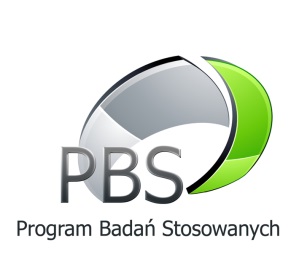 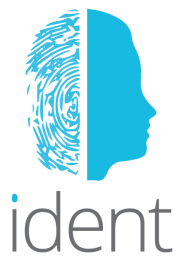 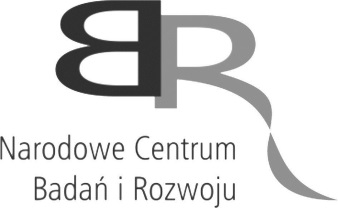 Na podstawie oceny raportu rocznego NCBiR może wstrzymać lub zmniejszyć dalsze Dofinansowanie, w szczególności w przypadku stwierdzenia, że: 
Projekt jest realizowany w sposób sprzeczny z postanowieniami Umowy lub z naruszeniem prawa; 
kontynuacja realizacji Projektu nie doprowadzi do osiągnięcia zakładanych wyników; 
przekazane Dofinansowanie w części lub w całości było wykorzystane niezgodnie z przeznaczeniem.
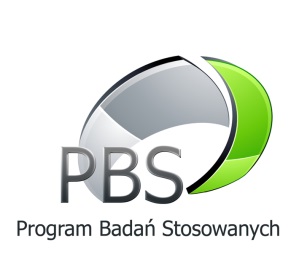 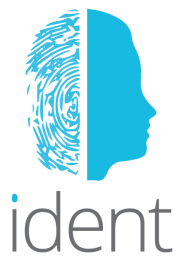 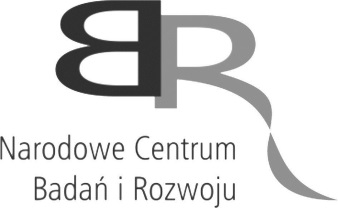 Zmiany w realizacji przedmiotu Umowy 
Dokonywanie zmian w realizacji Projektu bez zgody NCBiR jest niedopuszczalne i stanowi podstawę do rozwiązania Umowy przez Centrum bez zachowania okresu wypowiedzenia, z zastrzeżeniem ust. 4. 
W przypadku konieczności wprowadzenia zmian w realizacji Projektu Wykonawca przedkłada wniosek o wprowadzenie zmian wraz z uzasadnieniem w terminie nie dłuższym niż 30 dni od dnia zaistnienia przyczyn powodujących zmianę oraz nie później niż 3 miesiące przed określonym w Umowie terminem zakończenia realizacji Projektu, a także składa projekt aneksu do Umowy z zastrzeżeniem, że AKTUALIZACJA HARMONOGRAMU PŁATNOŚCI NIE WYMAGA SPORZĄDZANIA ANEKSU DO UMOWY.
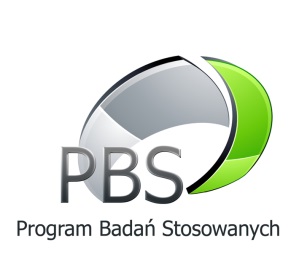 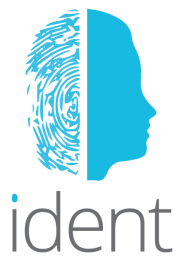 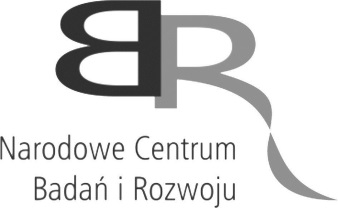 NIE UWAŻA SIĘ ZA ZMIANĘ warunków w realizacji Projektu: 
przesunięcia pomiędzy poszczególnymi kategoriami kosztów nieprzekraczających 15% kwoty w ramach kategorii z jakiej następuje przesunięcie i w ramach kategorii do jakiej następuje przesunięcie (+/- 15%), z zastrzeżeniem, że koszty ogólne są rozliczane ryczałtowo i nie mogą zostać zwiększone; 
zmiany terminów realizacji poszczególnych zadań Harmonogramu wykonania Projektu nie więcej niż o 4 miesiące, przy niezmienionym terminie zakończenia realizacji Projektu; 
przesunięć środków między kolejnymi latami budżetowymi, o ile nie wpływają na ustalenia Harmonogramu wykonania Projektu i Kosztorysu; 
przesunięcia kosztów pomiędzy poszczególnymi zadaniami Projektu do 20% kwoty Dofinansowania zadania, z którego dokonywane jest przesunięcie, przy zachowaniu dopuszczalnych poziomów intensywności pomocy publicznej, z zastrzeżeniem przesunięć, o których mowa w pkt 1. 
Wykonawca zobowiązany jest do poinformowania Centrum o dokonaniu zmian wraz z raportem rocznym (zmiany merytoryczne) lub z Wnioskiem o płatność (zmiany finansowe).
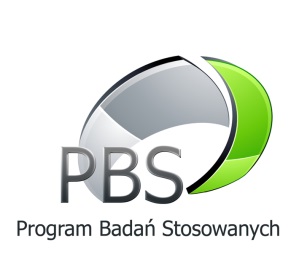 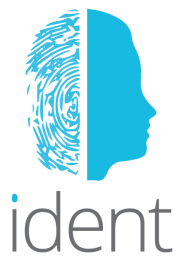 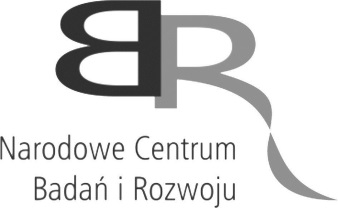 Wykonawca jest zobowiązany do prowadzenia wyodrębnionej ewidencji księgowej środków finansowych w układzie rodzajowym z podziałem analitycznym kosztów, umożliwiającej identyfikację środków finansowych wydatkowanych na realizację Projektu. 
Jeżeli zgodnie z obowiązującym prawem, Wykonawcy nie są zobowiązani do prowadzenia w/w ewidencji, mają obowiązek prowadzenia ewidencji z odpowiednim opisem umożliwiającym identyfikację środków finansowych wydatkowanych na realizację Projektu. 

Wykonawca jest zobowiązany do przechowywania, w sposób gwarantujący należyte bezpieczeństwo, wszelkich danych związanych z realizacją Projektu, w szczególności dokumentacji związanej z zarządzaniem finansowym, technicznym lub procedurami zawierania umów z podwykonawcami, przez okres co najmniej 5 lat od dnia zakończenia realizacji Projektu.
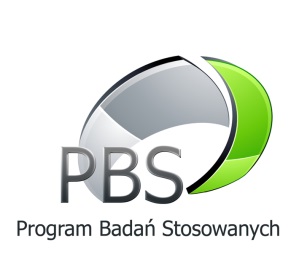 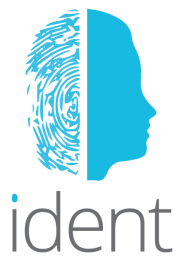 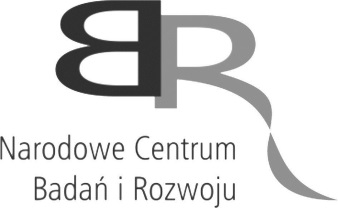 Tryb i warunki rozwiązania Umowy lub wstrzymania Dofinansowania 

NCBiR może wstrzymać Dofinansowanie lub wypowiedzieć Umowę z podaniem przyczyn z zachowaniem miesięcznego okresu wypowiedzenia, w przypadku, gdy (m.in.): 

Wykonawca nie przedłożył Wniosku o płatność w terminie lub nie poprawił w wyznaczonym terminie Wniosku o płatność, zawierającego braki lub błędy; 

wystąpiły inne nieprawidłowości w trakcie realizacji Projektu, które czynią niemożliwą lub niecelową dalszą realizację Umowy.
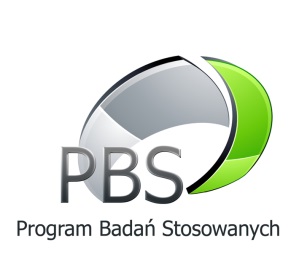 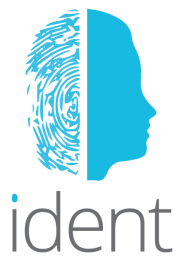 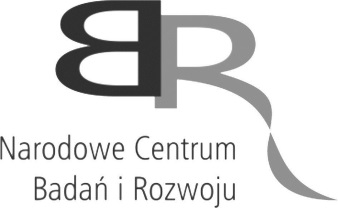 NCBiR jest uprawnione do wstrzymania Dofinansowania lub rozwiązania Umowy bez zachowania okresu wypowiedzenia, jeżeli (m.in.): 
nie są wykonywane wspomniane wcześniej obowiązki; 
po uprzednim wezwaniu nie uzupełniono niepełnych oświadczeń lub dokumentów; 
ujawnione zostały nieprawidłowości finansowe w związku z realizacją Projektu oraz nie usunięto ich przyczyn i skutków; 
podane we Wniosku o płatność lub w ww. dokumentach informacje nie odpowiadają stanowi faktycznemu; 
zakupu towarów, usług lub robót budowlanych dokonano w sposób sprzeczny z § 7 Umowy; 
VERTE
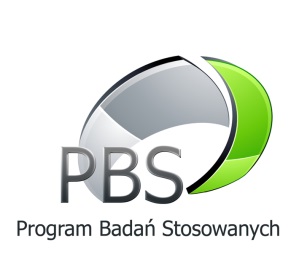 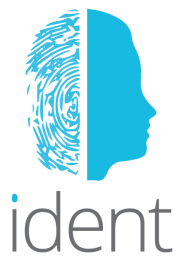 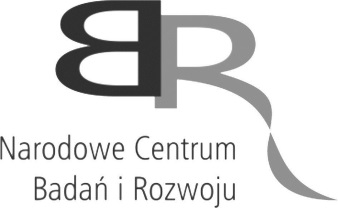 koszty związane z realizacją Projektu poniesiono z naruszeniem przepisów o finansach publicznych i o zamówieniach publicznych w przypadkach, gdy stosowanie tych przepisów jest obowiązkowe; 
Dofinansowanie wykorzystane zostało niezgodnie z przeznaczeniem; 
Dofinansowanie pobrane zostało nienależnie lub w nadmiernej wysokości; 
Wykonawca nie przedłożył NCBiR raportów lub nie dotrzymał terminów ich złożenia;
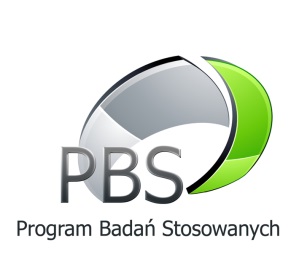 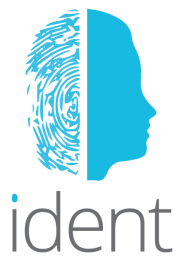 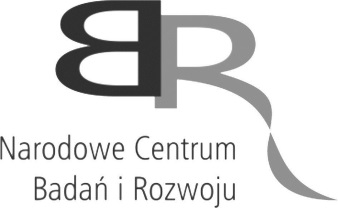 koszty związane z realizacją Projektu poniesiono z naruszeniem przepisów o finansach publicznych i o zamówieniach publicznych w przypadkach, gdy stosowanie tych przepisów jest obowiązkowe; 
Dofinansowanie wykorzystane zostało niezgodnie z przeznaczeniem; 
Dofinansowanie pobrane zostało nienależnie lub w nadmiernej wysokości; 
Wykonawca nie przedłożył NCBiR raportów lub nie dotrzymał terminów ich złożenia;
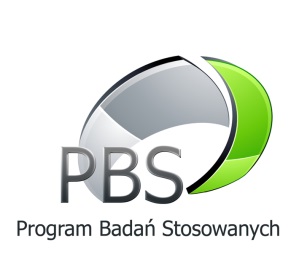 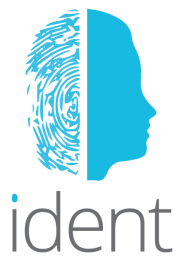 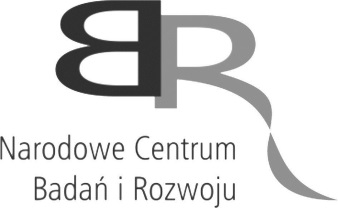 §15 ust. 10
Rozwiązanie Umowy przez NCBiR z przyczyn, o których mowa powyżej, powoduje niemożność otrzymania przez Wykonawcę wsparcia finansowego ze Środków publicznych pozostających w dyspozycji Centrum przez okres        1 roku od dnia dokonania zwrotu środków przekazanych na podstawie Umowy lub zapłaty kary umownej:
2% kwoty Dofinansowania za każdy rozpoczęty miesiąc opóźnienia 
10% kwoty Dofinansowania za niewykonanie umowy w całości lub w części lub wykorzystanie Dofinansowania niezgodnie z przeznaczeniem. 

W szczególnie uzasadnionych przypadkach możliwe jest odstąpienie od wykluczenia, o którym mowa w zdaniu poprzedzającym. 

Jeżeli Wykonawca wykaże, że do rozwiązania Umowy doszło na skutek działania lub zaniechania Współwykonawcy, ust. 10 stosuje się odpowiednio do Współwykonawców.
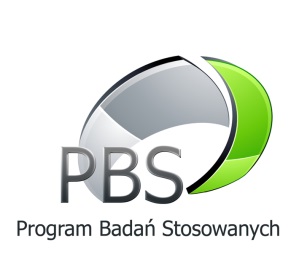 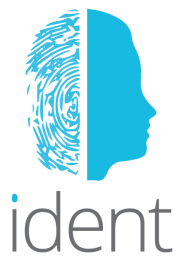 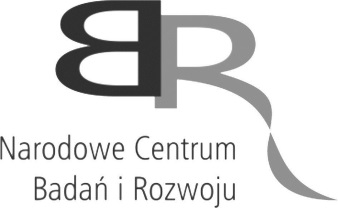 Zwrot Dofinansowania 

W przypadku wcześniejszego rozwiązania Umowy, NCBiR wzywa Wykonawcę do zwrotu całości przekazanego Dofinansowania, w terminie 14 dni od dnia doręczenia wezwania, oraz:
odsetek w wysokości określonej jak dla zaległości podatkowych liczonych od dnia przekazania środków na rachunek bankowy Wykonawcy do dnia ich zwrotu;
odsetek bankowych od Dofinansowania przekazanego w formie zaliczki.
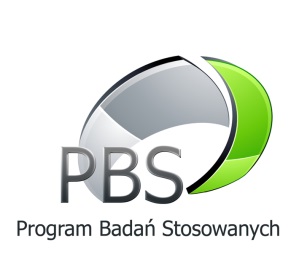 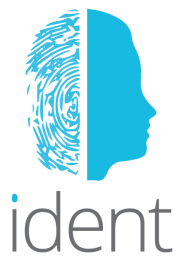 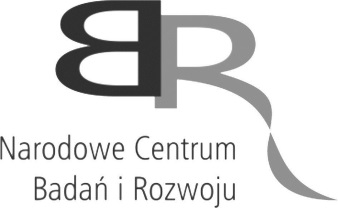 NCBiR może w uzasadnionych przypadkach żądać tylko części przekazanego Dofinansowania, w szczególności w sytuacji wystąpienia Siły Wyższej. 

Na uzasadniony wniosek Wykonawcy dopuszcza się odroczenie terminu spłaty należności z tytułu zwrotu, rozłożenie spłaty na raty lub umorzenie należności, jeżeli niepowodzenie Projektu związane było z wysokim ryzykiem naukowym wynikającym z realizacji badań. 

NCBiR może żądać zwrotu do 30% Dofinansowania, na podstawie oceny raportu z wykorzystania wyników Projektu, jeśli z oceny tej wynika, że zaniechanie lub niewłaściwe wykorzystanie wyników Projektu nastąpiło z winy Wykonawcy lub Współwykonawcy.
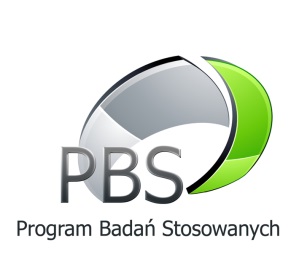 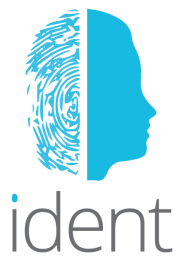 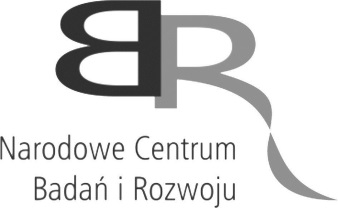 Dziękujemy za uwagę.